Educating over Cloud through Zoom
Maalinyai Cloud School
“It’s one small step for man, one giant leap for mankind.”
- Neil Armstrong
Cloud Schooling
Cloud is used as a metaphor for “storage of data over the Internet that can we utilized”
Cloud-based learning: Online learning, or eLearning, that is available in the cloud; meaning that resources are stored in a virtual environment, accessed from various forms of web-enabled devices
Cloud Schooling: Learning over a virtual web/internet enabled platform under the guidance of an academic/subject expect through web – enabled devices
Getting  Started
Join a Cloud Class
Best Practices while in a Class
Sign in to Zoom and stay signed in. 
Check your internet speed. If you're on free Wi-Fi, mobile data you may need to keep your camera off to improve quality. 
Turn your camera on and have your camera at eye level. 
Stay muted unless you're talking to reduce background noise. 
Make sure you sit in a well lit and quiet place. 
Be mindful of what's going on behind you. Think about having solid wall behind you or turning on the virtual background.
Teaching Over Video
Tips and tricks for Virtual Lessons 
During the first class, educator will introduce students to Zoom and ensure that they’re able to connect their audio and video. 
Educator will give an agenda or plan for each class and conduct the session by Screen Sharing a document or slide at the beginning of the class. This will give students a clear idea of how the class is planned, what concept will be covered, and they will know about the activities they’ll engage in. 
Educator will discuss online etiquette and expectations of the students in your first virtual class and periodically revisit the topics. 
Separate time will be utilized to promote questions, comments, and reactions from the class. Students will be given a minute or more to share their queries, they may also write their questions in chat, or be unmuted to ask their questions live by raising their hand over the zoom app. 
Class will be divided into smaller groups of 5 students for a discussion on a certain topic. 
Educators can also ask students to be the presenter and share their projects with the class by using the share screen tool. This will allow students to show their engagement and their work on what they have been working on, it will also enhance their presentation skills. It will also allow students to express themselves, engage in a healthy discussion and to hear from one another and understand the subject better.
How to interact during class
Click More to see these option and use it during the session
Always keep video on during the session
Always click on the audio buttom when you join
MCS Guidelines
The educators will connect with your ward on a zoom session to discuss the subject related topics.
There would be about 3-5 sessions or more sessions per week on different subjects
Each session duration would be approx. 30 min
The assignments will be shared through school WhatsApp broadcast/ school ERP
The student will do the homework/ assignment in her/his notebook and take a picture or scan using Adobe Scan from mobile phone and send it on the prescribed school WhatsApp broadcast group/ERP. 
Before submission of assignment ensure the name and class of the child is written properly on the assignment.
The home activity / assignment will be evaluated by our educators and remark/feedback/suggestion will be shared with the student during the next session.
Necessary Requirements
We request students to use a laptop or desktop during the online sessions as it would be convenient for them to access without interference. 
In case both are unavailable, then a smartphone can be used but it may not have good reception or accessibility of technical tools.
For taking pictures of the assignments, a smartphone can be used
A stable WIFI network is preferred 
Keep your notebook ready for the notes
Code of conduct
Kindly be present in all the online sessions. We appreciate parent help children in connecting and using the zoom. 
Be punctual and join in on schedule 5 min prior to session time
You may not be allowed to join the session if you join late
Time plays a vital role in cloud session, as session duration is fixed, and educator has to complete the content planned within the time frame.
In case a child joins late it is difficult to re do the content with the late joining child and it will hamper the learning outcome of all children attending the session.
When the session is running and your teacher is speaking online, in case you have a doubt please note it down on your notepad. 
Organize a formal environment at home as if you are at school
Showcase classroom academic and social behavior that you have learnt at school.
Make sure you sit at a comfortable place, use your study table chair, in a well-lit and quiet place at home
Do not hesitate to ask question and engage in between the session if you have any query related to the subject.
Always wait for your turn to ask question or you may raise hand using zoom tool to ask any question.
Always seek permission from the educator if you wish to speak in between the session.
Stay muted unless you're talking to reduce background noise. 
No background sounds
No movement in the room where you are taking the session
Ensure children are dressed well for the sessions.
We suggest use of headphone to reduce noise and better engagement during session.
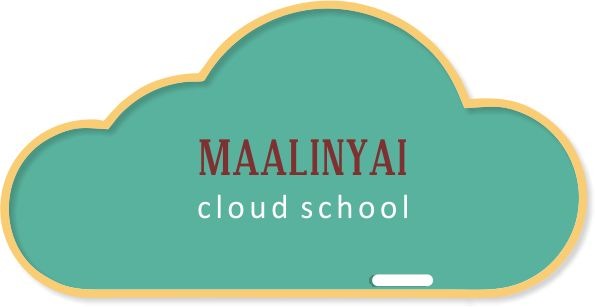 Welcome to the Future of Learning
Engaging, Collaborating and Appraising 
every child over cloud

For any query please contact us @ 9572222269/7979701208/7979717224